Bab 12. Kutub Empat
oleh : M. Ramdhani
228
Port adalah pasangan terminal yang dilalui oleh arus masuk dan arus keluar dalam sebuah jaringan
229
Satu port atau rangkaian 2 terminal
Dua port atau rangkaian 4 terminal
230
Jaringan 2 port dengan 4 terminal
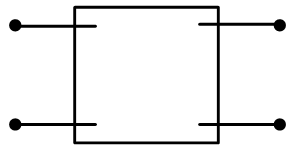 231
Jaringan 2 port dengan 3 terminal
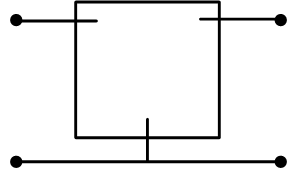 232
Parameter Z
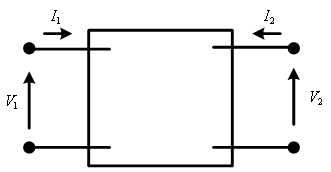 233
Jika port 2 open circuit (I2 = 0), sehingga :
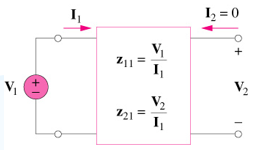 234
Jika port 1 open circuit (I1 = 0), sehingga :
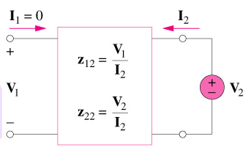 235
Impedansi yang dihasilkan sebagai impedansi open circuit atau parameter open circuit atau parameter Z.
Z11 = impedansi port primer ketika port sekunder open circuit
Z22 = impedansi port sekunder ketika port primer open circuit
Z12 = Z21 = impedansi transfer dimana perbandingan tegangan disatu port dibandingkan arus di port lainnya.
236
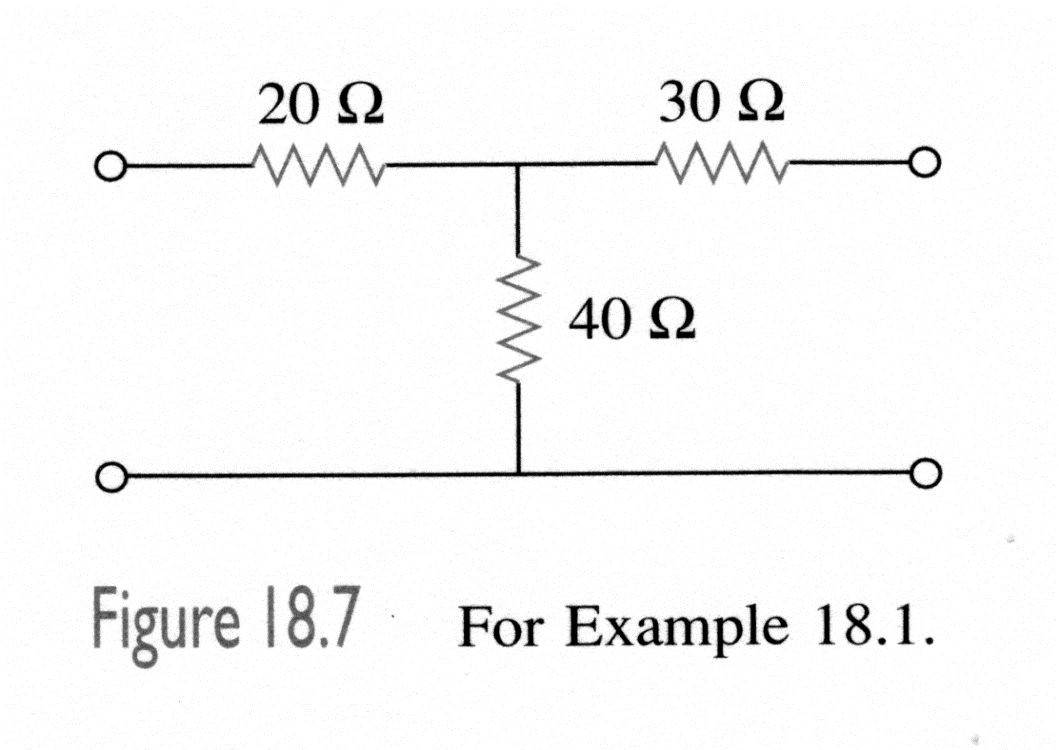 I1
I2
V2
V1
Jawaban:
Contoh 1 

Tentukan parameter Z.
237
Parameter Y
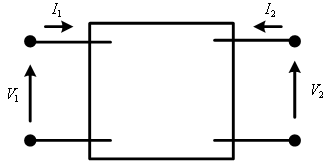 238
Jika port 2 short circuit (V2 = 0), sehingga :
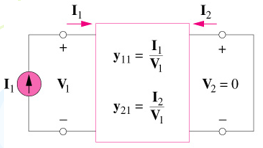 239
Jika port 1 short circuit (V1 = 0), sehingga :
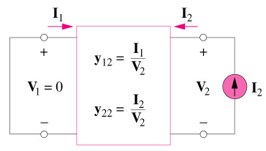 240
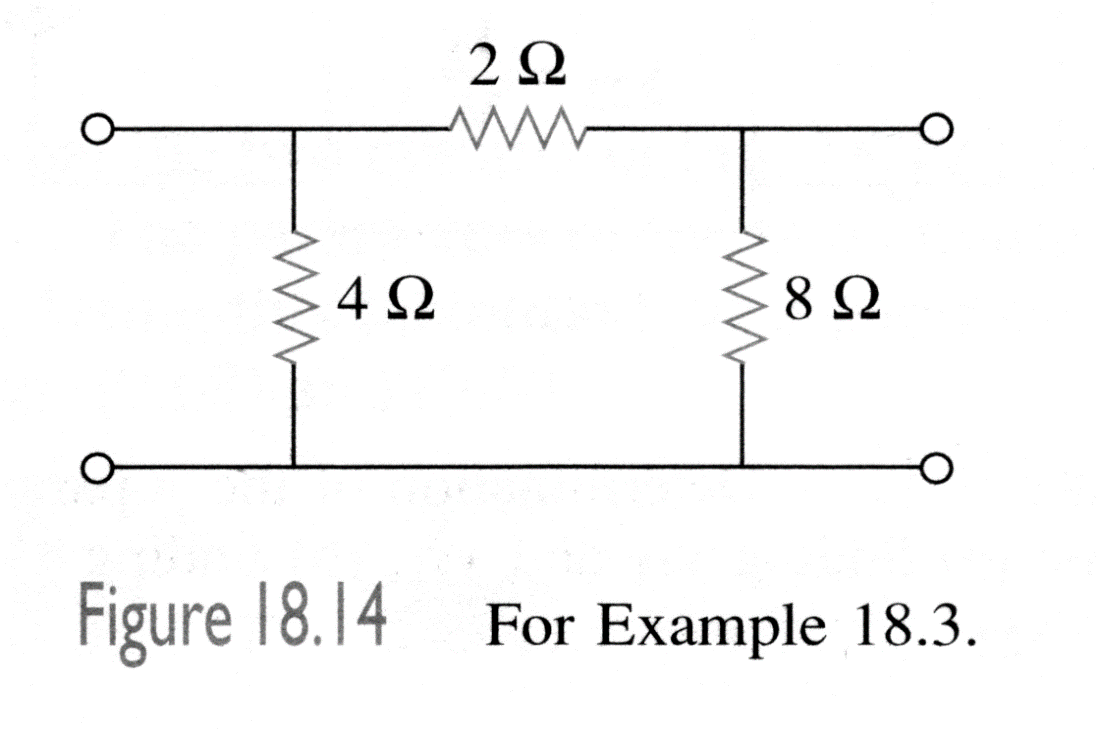 I2
I1
V1
V2
jawaban:
Contoh 2 

Tentukan parameter Y.
241
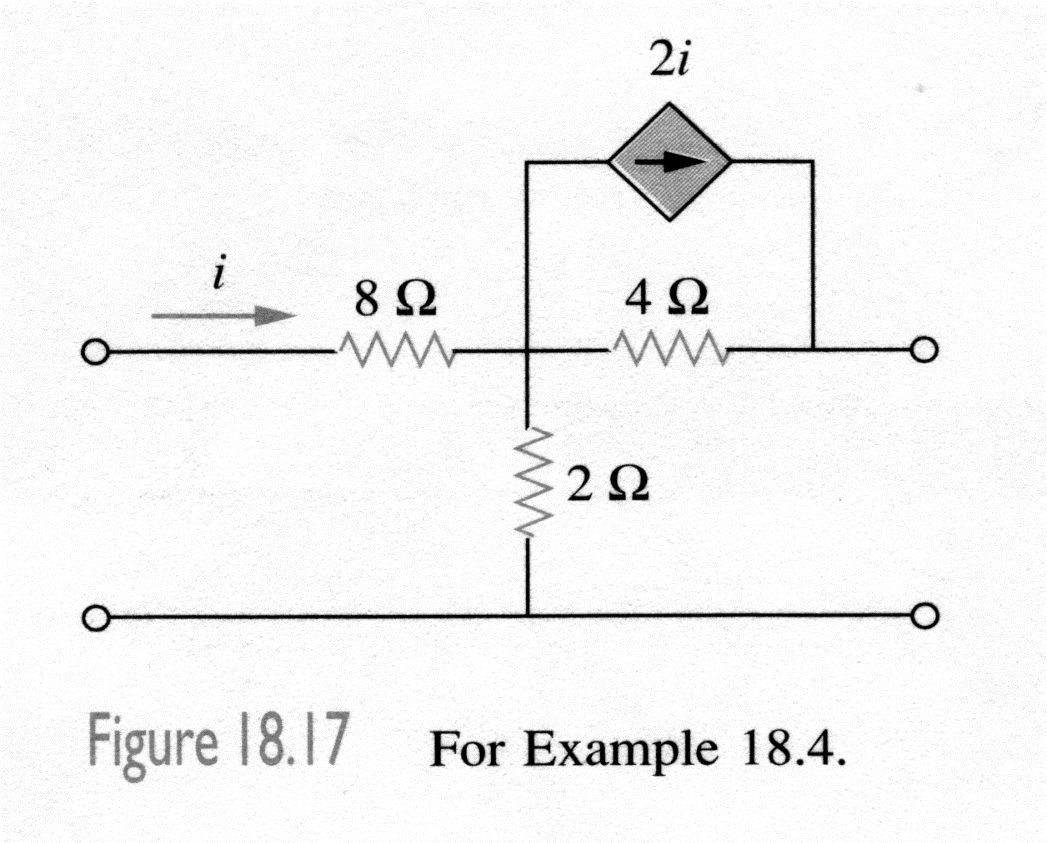 I1=i
I2
Apply KVL
V2
V1
Jawab:
Contoh 3 

Tentukan parameter Y.
242
Parameter Hybrid (h)
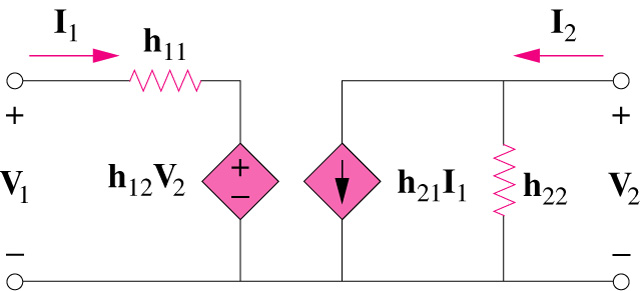 243
244
245
I1
I2
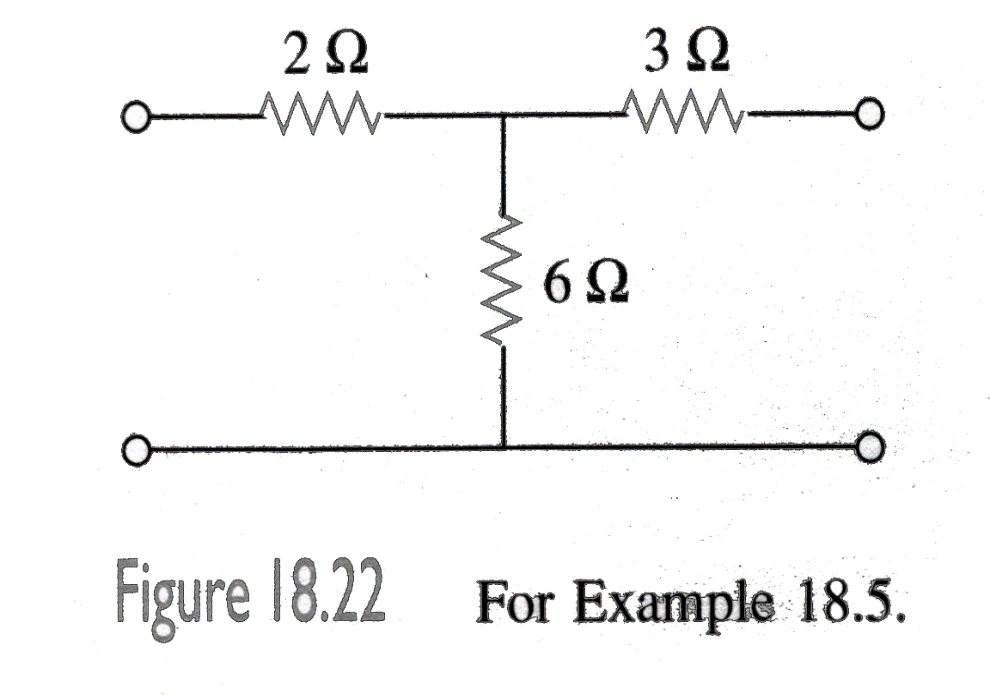 V1
V2
Jawab:
Contoh 4 

Tentukan parameter h.
246
Parameter Transmisi (Parameter ABCD)
parameter ini penting untuk engineering transmisi sebab disisi primer (pengirim) terdiri dari variable V1 dan I1, sedangkan disisi sekunder (penerima) terdiri dari variabel V2 dan I2 (negatif I2 karena arus masuk ke beban penerima).
247
A = perbandingan tegangan ketika sekunder open circuit
B = transfer impedansi ketika sekunder short circuit
C = transfer admitansi ketika sekunder open circuit
D = perbandingan arus ketika sekunder short circuit
248
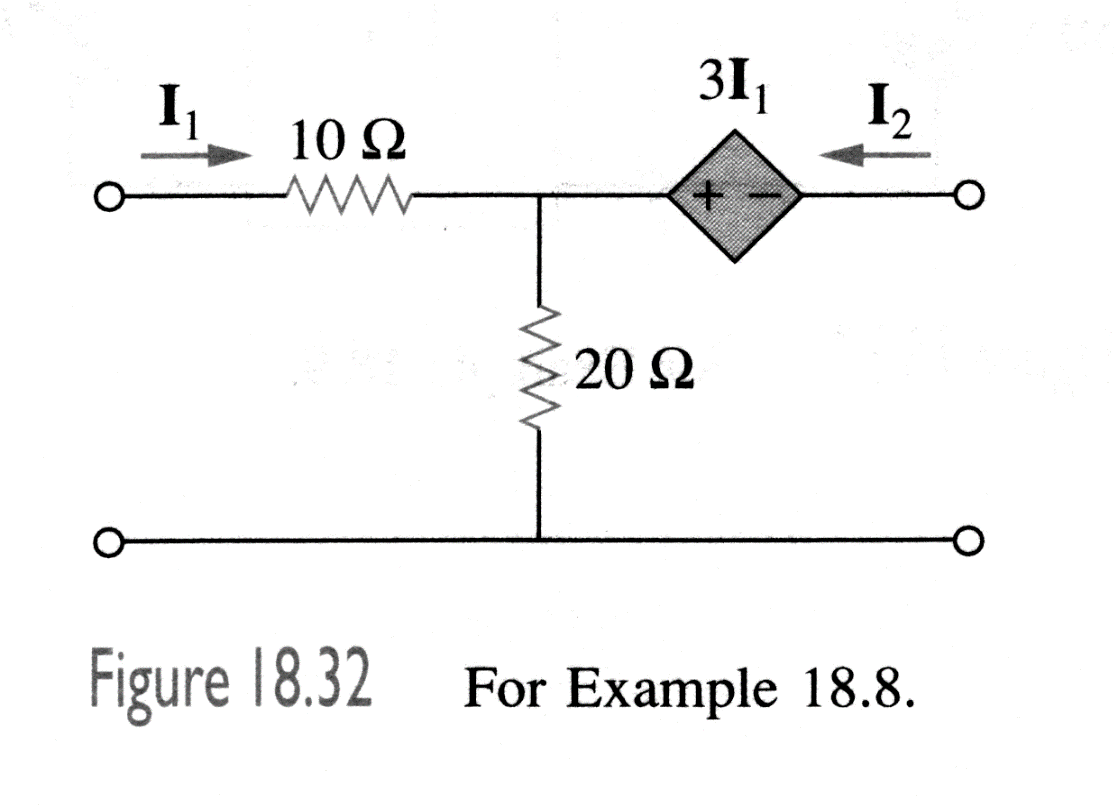 Apply KVL
V1
V2
Jawab:
Contoh 5 

Tentukana parameter T.
249
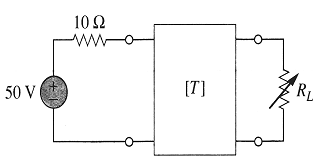 I1
I2
V2
V1
Contoh 6 

Diberikana parameter ABCD pada rangkaian berikut

T =
Port output dihubungkan dengan beban variable untuk transfer daya maksimum. Tentukan RL dan daya maksimumnya.
Jawab: VTH = 10V  V; RL = 8;  Pm =  3.125W.
250
Konversi Parameter Y ke Parameter Z
251
252
253
Konversi Parameter Z ke Parameter Y
254
255
256